Inner Space
Bob Briscoe
Nov 2014

draft-briscoe-tcpm-inner-space-01
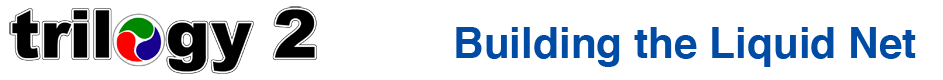 Bob Briscoe’s work is part-funded by the European Communityunder its Seventh Framework Programme through the Trilogy 2 (ICT-317756) and the RITE (ICT-317700) projects
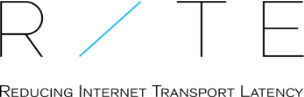 problem (Inner Space addresses all these)
no arbitrary limit to TCP option space on all segments
SYN, SYN/ACK, non-SYN
middlebox traversal
not just detect-and-die
traverse resegmentation, option-stripping, DPI Web filters etc.
for itself and for all TCP options it supports
legacy server fall-back with no added latency

make TCP options easy
they will just work
from the SYN onwards
2
[Honda11]
middleboxes: detect-and-die?
EDO
if stripped from SYN or SYN/ACK: disable EDO
required on all segments, even if space not needed
if stripped mid-connection, ignore segment
tcpcrypt + EDO
tcpcrypt will disable itself on ~10% of paths
downgrade as the norm
N?A can snoop on anyone
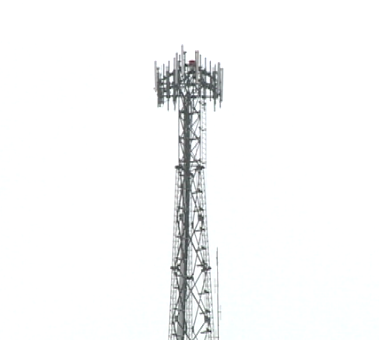 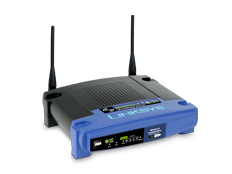 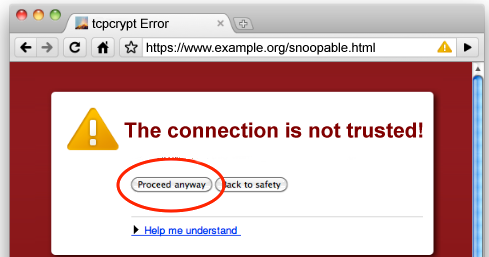 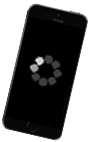 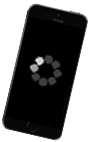 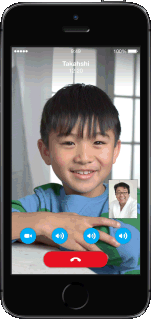 optionstripper
3
Inner Space – TCP segment structure (SYN=0)
Before
IP Payload Size
Data Offset(DO)
Base TCP header
Outer Options
TCP Payload
After (SYN=0)
Inner Options Offset(InOO)
Sent Payload Size(SPS)
Len=1
Base TCP header
Outer Options
InSpace Option
Inner Options
TCP Payload
Not to scale
All offsets in 4-octet word units,except SPS is in octets
InSpace solely contains frame size info
4
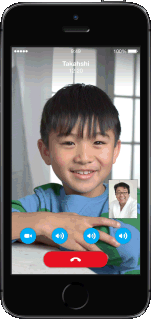 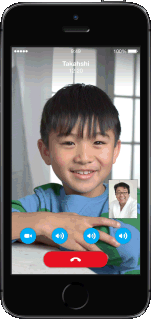 Inner Space – TCP segment structure
SYN=1
Inner Options Offset(InOO)
Sent Payload Size(SPS)
1
Len=2
Base TCP header
Outer Options
MagicA
InSpace Option
Inner Options
TCP Payload
SYN=0
Inner Options Offset(InOO)
Sent Payload Size(SPS)
Len=1
Base TCP header
Outer Options
InSpace Option
Inner Options
TCP Payload
TCP Data
presence of Inspace flagged by magic no. at start of each stream
avoided an Outer TCP Option as the flag, which could be stripped
inherently safe to flag within the payload – shares fate with options
5
Inner Space – TCP byte-stream
MagicNo. A
InSpace Option
Inner Options
InSpace Option
Inner Options
InSpace Option
Inner Options
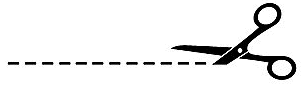 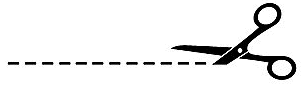 Control
Data
TCP Payload
TCP Payload
TCP Payload
MagicNo. A
InSpace Option
Inner Options
InSpace Option
Inner Options
InSpace Option
Inner Options
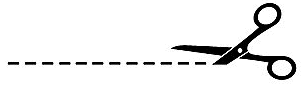 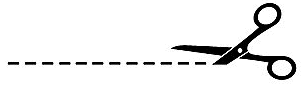 TCP Payload
TCP Payload
TCP Payload
robust to resegmentation
Inner Options not prone to stripping
reliable ordered delivery of Inner Options
TCP
TCP
6
dual handshake... and migration to single
different source ports, same dest. port
no co-ordination needed between server threads
can be physically separate replicas









Can use single SYN-U handshake
when server is in cached white-list 
once deployment is widespread (no need for white-list)
Fall-back to SYN if no SYN-ACK-U
-U = upgraded,i.e. magic no. at start of TCP Data
LegacyServerThreads
UpgradedServerThreads
UpgradedClient
UpgradedClient
UpgradedClient
UpgradedServer
2
2
SYN-U
SYN-U
SYN-U
1
1
3
SYN
SYN
SYN-ACK
SYN-ACK
SYN-ACK
SYN-ACK-U
SYN-ACK-U
RST
ACK
ACK
ACK
RST
Cont...
Cont...
Cont...
7
Inner Space – encapsulation model
App
Middle-box
App
TCP Payload
TCP
TCP
Inner OptionsWithin TCP Data
Middle-box
TCP Header & Outer Options
IP
IP
IP
IP
8
Inner Space – applicability & compatibility*
re connection
Max Segt Size
SACK-ok
Wnd Scale
Timestamp (1st)
TCP-AO
TCP Fast Open
tcpcrypt MAC
MPTCP (excl. DACK)
re: connection
Max Segt Size
SACK-ok
Wnd Scale
Timestamp (1st)
TCP-AO
TCP Fast Open
tcpcrypt MAC
MPTCP (excl. DACK)
re: stream delivery
tcpcrypt CRYPT
App
Middle-box
App
TCP Payload
TCP
TCP
Inner OptionsWithin TCP Data
Middle-box
TCP Header & Outer Options
IP
IP
IP
IP
re: segment delivery
Timestamps
SACK
MPTCP Data ACK
* Many of the above schemes involve multiple different types of TCP option,see draft.
9
middlebox domination strategy
long term aim
authenticate options

if turned on option authentication today
~10% of connections would break
the ends break a working service

middlebox domination strategy
Inner Space + option authentication (breaks 0%)
then, if middleboxes move into the TCP data
the middleboxes break a working service

if you want to shoot them,
why shoot yourself in the foot
when you can make them shoot themselves in the foot?
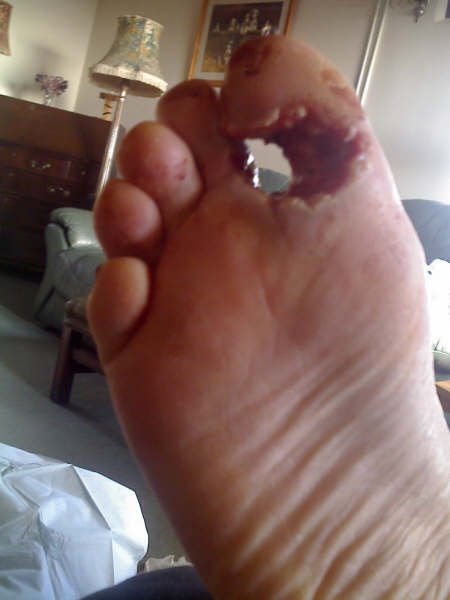 10
summary
make TCP options easy
they will just work
from the SYN onwards

next steps
review with a view to adoption
focus: mandatory vs. optional elements
path testing
data in SYN, is DPI bypass necessary? viable?
implementation
compatibility testing
IAB workshop on stack evolution in a middlebox Internet
principles
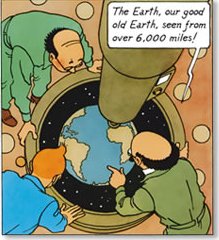 11
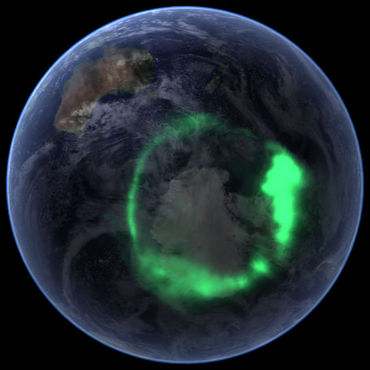 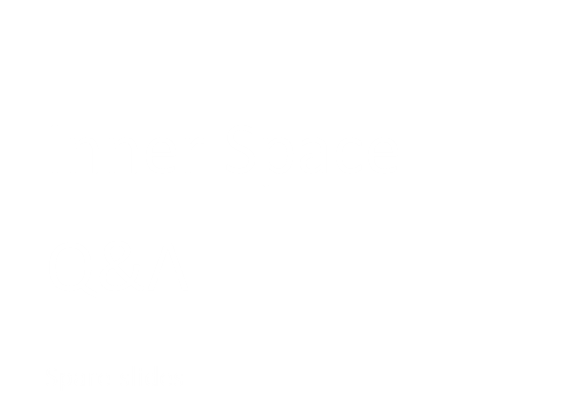 menu
Problem (= summary of benefits)
Inner Space protocol
Applicability / compatibility
middlebox domination strategy 
Next steps

Spare slides
Benefits & drawbacks
Tricky bits
Extensions
13
 drawbacks - overheads
Dual Handshake					Example
Latency 	(Upgraded Server)			Zero		 (Legacy Server) 			Worst of 2
Connection Rate	P*D				8%
Connection State	P*D/R				2.7%
Network Traffic	2*H*P*D/J	counting in bytes		0.03%
			2*P*D/K	counting in packets		0.2%
Processing		{pending implementation}		?
Option on every non-empty segment
Network Traffic	P*Q*4/F				0.04%
Processing	 	{pending implementation}		?

Example
P : [0-100%] proportion of connections that use extra option space			80%
D : [0-100%] proportion of these that use dual handshake			10%
R : [round trips] ave. hold time of connection state				3
H : 88B for IPv4 or 108B for IPv6 (see draft for assumptions)
J : ave bytes per connection (in both directions)				50KiB
K : ave packets per connection (in both directions)				70 packets
Q : ave prop’n of InSpace connections that use it after handshake			10%
F : [B] ave frame size 						750B
14
 drawbacks - non-deterministic
the magic number approach traverses option stripping middleboxes, but...

probability that an Upgraded SYN or SYN/ACKis mistaken for an Ordinary Segment:			Zero

probability that an Ordinary SYN or SYN/ACK with zero payload is mistaken for an Upgraded Segment:		Zero

probability that payload data in an Ordinary SYN or SYN/ACK is mistaken for an Upgraded Segment:		<< 2-66(roughly 1 connection collision globally every 40 years)
15
disabling Inner Space temporarily
set Sent Payload Size (SPS) to special max value 0xFFFF
sent segment was not 0xFFFF octets, but behave as if it was
values above 0xFFE8 (= 216 – 25) are usable but not believable
regularly repeat just the 4B InSpace option
every 0xFFFF octets (=44.7 * 1466B typical full-sized segments)
16
tricky bits - zero payload segments
zero payload segments
MAY include an Inner Option
SHOULD NOT repeat the same Inner Options until more payload

other tricky bits  spare slides or draft 
option processing order
options that alter byte-stream
e.g. encrypt or compress
the EchoCookie for SYN floods
retransmissions during handshake
Without the ‘SHOULD NOT’it would continue to ACK ACKs for ever
17
tricky bits – option processing order
SuffixOptions Offset(SOO)
SYN=1
Inner Options Offset(InOO)
Sent Payload Size(SPS)
1
Len=2
Suffix Options
Base TCP header
Outer Options
MagicA
InSpace Option
Prefix Options
TCP Payload
Inner Options
only on the first segment of each half-connection
on later segments, Outer Options have to be processed before Inner
reason: can’t find Inner Options if still waiting to fill a sequence gap
18
tricky bits – processing order: one level of recursion
If TCP alters the TCP Data (e.g. decrypt, decompress in the receiving case, for example)
SYN=1: if it hasn’t previously found MagicA, it looks again



SYN=0: There might be a rekey command in an encrypted Inner Option. So the TCP receiver decrypts up to the end of each set of Inner Options, processes those options, then continues decrypting (which might be with a new key).
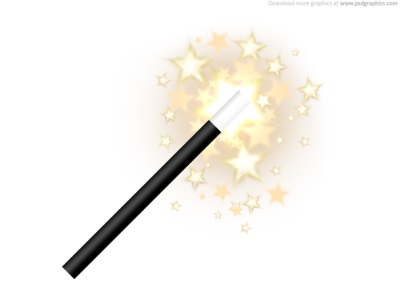 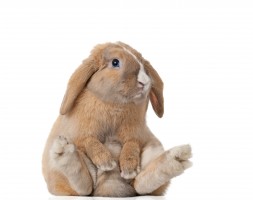 19
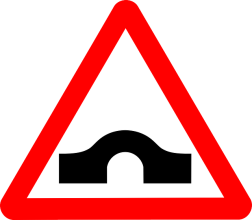 extension – DPI traversal
conjecture: DPI often parses payload & stops when it finds what it needs
solution?: locate MagicA at the end of the segment
server searches for MagicA at end if not at start













can’t work from the end of every segment, only the first
then use the spare first SPS (SPS#1) for the second segment
DPI
SYN=1
Inner Options Offset(InOO)
Len=2
1
Base TCP header
Outer Options
TCP Payload
Inner Options
InSpace Option#1
MagicA
first SYN=0
Inner Options Offset(InOO)
SPS#1
SPS#2
Len=1
Base TCP header
Outer Options
TCP Payload
InSpace Option#2
Inner Options
TCP Payload
20
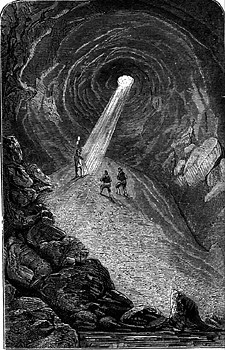 spare slides - to write, see draft
handshake retransmissions
explicit dual handshake
corner cases of dual handshake
deferred data in SYN
21
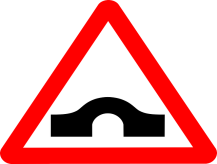 Extensions – summary of dependencies
DPI
mandatory if implement Inner Space

EchoCookie TCP option

extensions: optional while Inner Space is Experimental

ModeSwitch TCP Option (scope wider than Inner Space)

Explicit Dual Handshake (2 Outer TCP Options)

Jumbo InSpace Option

Inner Space segment structure for DPI traversal
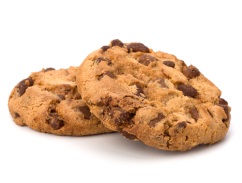 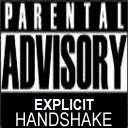 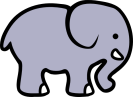 see spare slides or draft
22
Inner Space & TCP Fast Open (TFO)
If Upgraded Client  uses TFO
MUST place cookie in Inner of SYN-U
then Legacy Server will not pass corrupt TCP Data to app before RST










If dual h/s, Upgraded Server will pass payload to app twice
OK, because TFO only applicable if app immune to duplication
LegacyServerThreads
UpgradedServerThreads
UpgradedClient
UpgradedClient
App
App
1
SYN-U +InnerTFO
SYN-U +InnerTFO
SYN+OuterTFO
SYN+OuterTFO
2
SYN-ACK
SYN-ACK
SYN-ACK
SYN-ACK-U
RST
ACK
ACK
RST
-U = upgraded, i.e. magic no. etc. at start of TCP Data
23
Inner Space & tcpcrypt
tcpcrypt capability negotiation currently adds a round trip
not viable to add 1RTT delay to every connectionto introduce opportunistic encryption

tcpcrypt currently attempts most of Inner Space
in various complicated bespoke ways 
have proposed how to structure tcpcrypt over Inner Space
cuts 1.5 rounds  makes tcpcrypt viable
cuts out two states – greatly simplifies 
(?) decouples tcpcrypt from TCP state m/c
tcpcrypt can encrypt Inner Options (incl. its own)
because that needs reliable ordered delivery
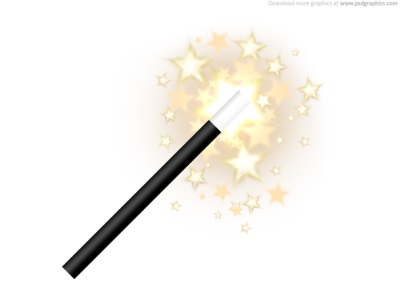 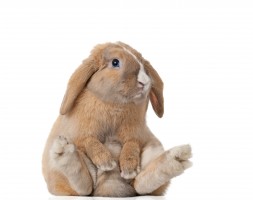 24
Inner Space & MPTCP
MPTCP adds Data ACK (in the DSS TCP Option)
cumulative ACK of the set of sub-flows cannot be inferred
Data ACK is a per-segment message
cannot use Inner Options
would not be interpretable on reception (if out of order)
potential deadlock: must not require receive buffer to ACK [1]
Three ways forward
give up – leave all MPTCP TCP Options as Outer Options
use Inner Space for a low latency MPTCP,except DSS and a way to test path for stripping DSS
extend Inner Space to include Outer Options within TCP Datawithout using RWND or sequence space (hard – see next)
[1] Raiciu et al “How Hard Can It Be? Designing and Implementing a Deployable Multipath TCP”
25
opportunities / further work
tcpcrypt-v2 decomposition
probes
any Inner Options delivered reliably in order
relation to Minion, and multi-stream protocols


Outer Options in Inner for middlebox traversal
without consuming rwnd (cf. fixed space for Outer Options)
without consuming sequence space (avoiding middlebox ‘correction’)
delivered immediately in received order, not sent order
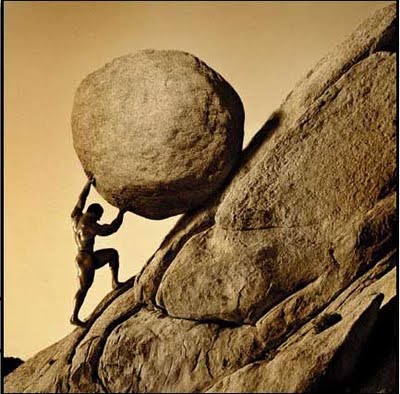 26